บทที่ 5 เครือข่ายคอมพิวเตอร์และการสื่อสาร Part2
รายวิชา วค101 วิทยาศาสตร์และเทคโนโลยีคอมพิวเตอร์
อ.อภิพงศ์ ปิงยศ
มหาวิทยาลัยแม่โจ้-แพร่ เฉลิมพระเกียรติ
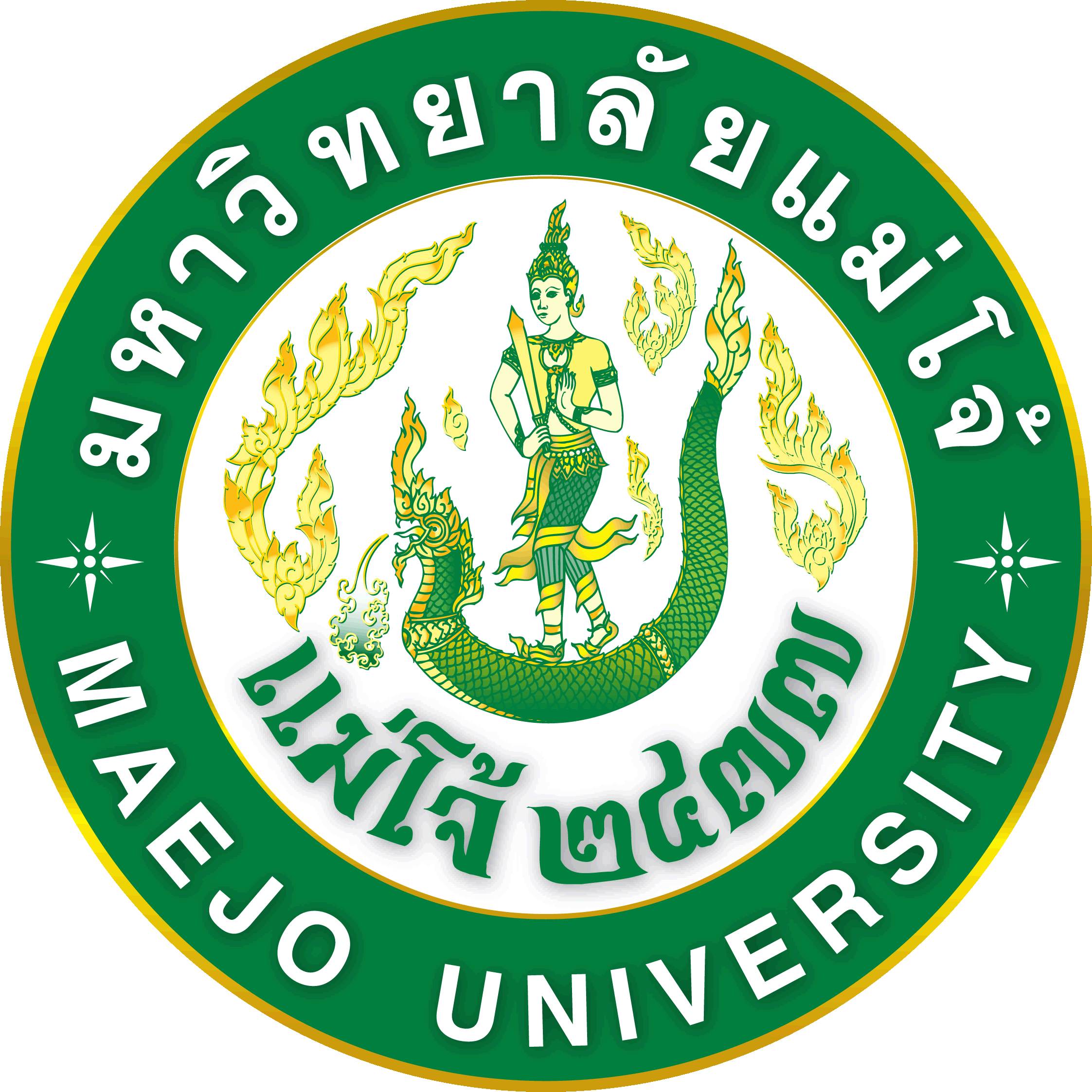 What we learn today?
อุปกรณ์ที่ใช้ในการสื่อสารข้อมูลคอมพิวเตอร์
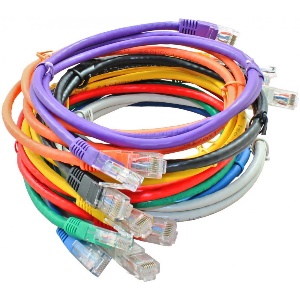 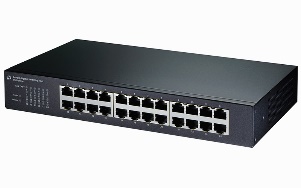 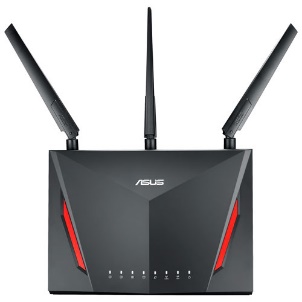 สายสัญญาณ
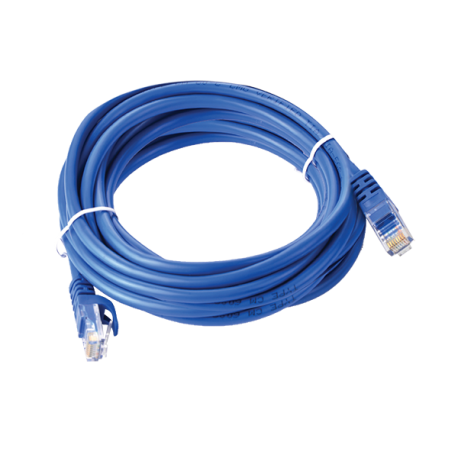 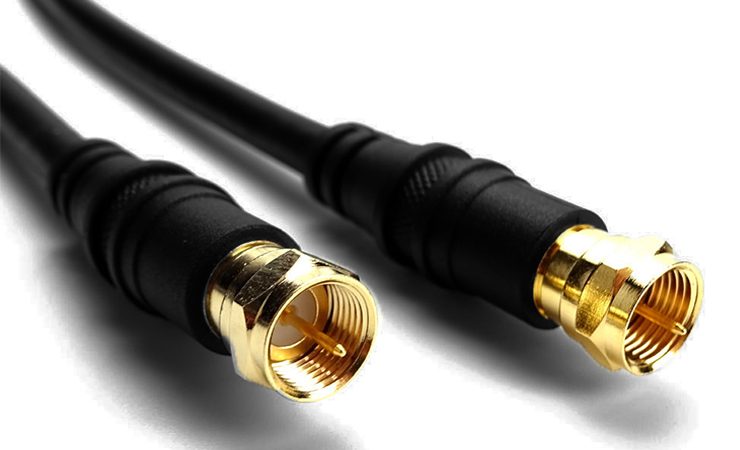 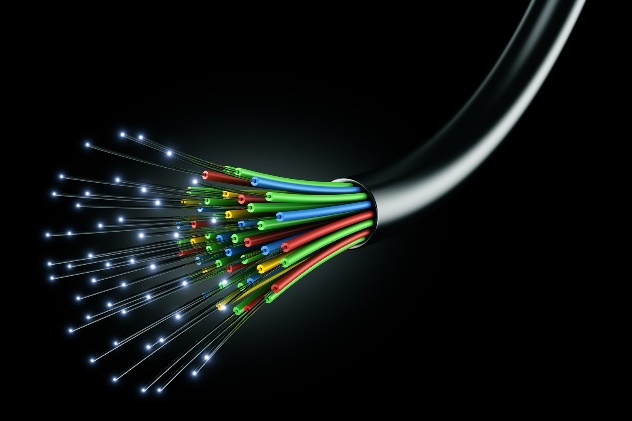 สวิตช์ฮับ (Switching Hub)
สวิตช์ฮับทำหน้าที่เป็น        ศูนย์รวมของสายเคเบิล        และทำหน้าที่ทวนสัญญาณ (Repeater) เพื่อให้ส่งข้อมูลได้ไกลขึ้น
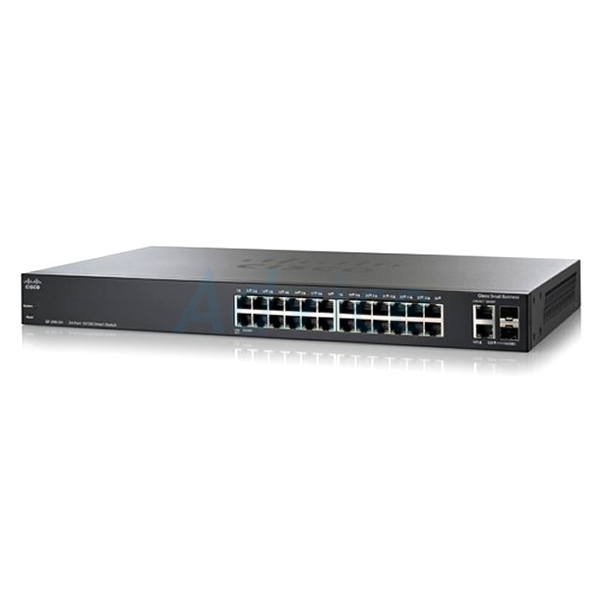 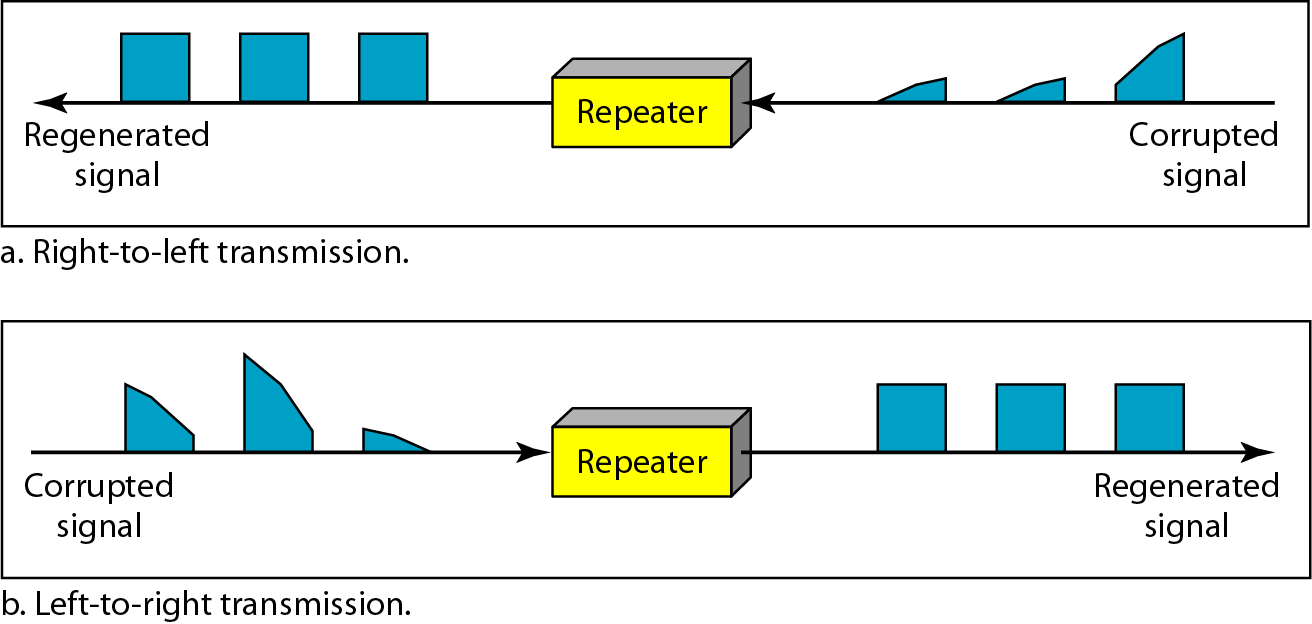 การ์ดเครือข่าย (Network Interface Card : NIC)
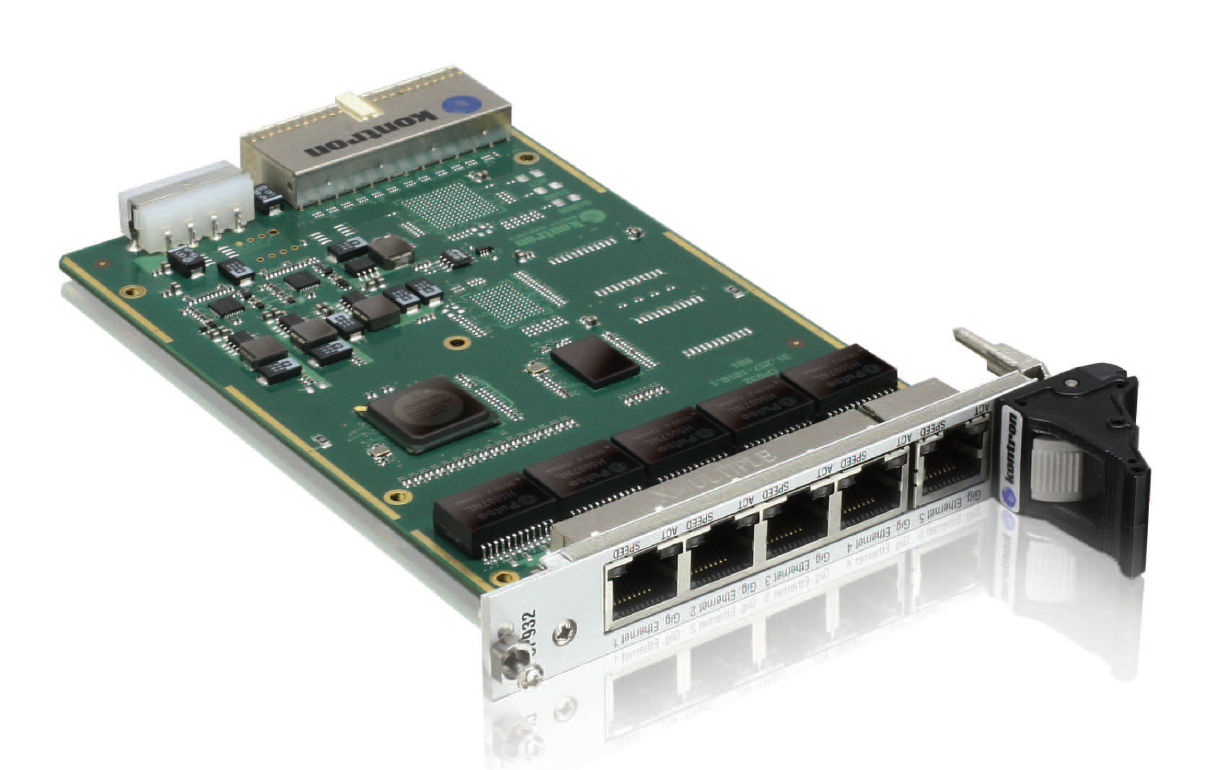 การ์ดเครือข่าย หรือที่มีชื่อเล่นว่า “การ์ดLAN” เป็นแผงวงจรที่ติดตั้งอยู่ภายในคอมพิวเตอร์ ทำหน้าที่เชื่อมต่อคอมพิวเตอร์เข้ากับเครือข่ายผ่านสายเคเบิล 
หรือระบบไร้สาย
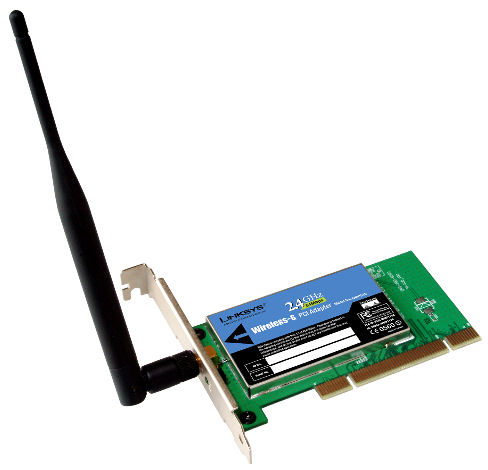 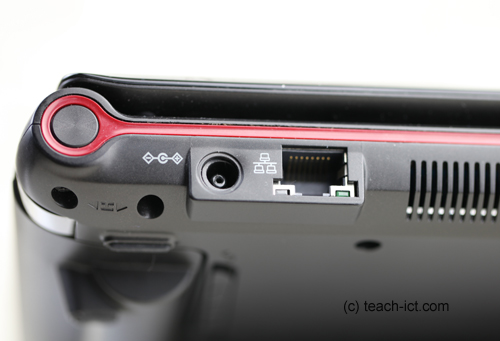 เราเตอร์ (Router)
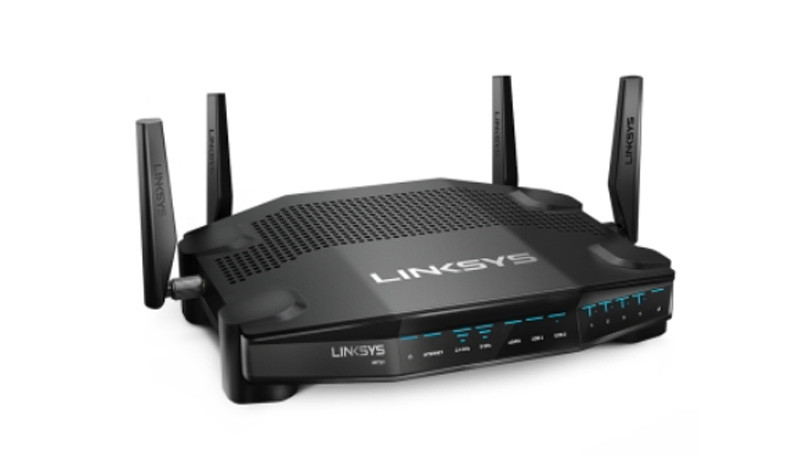 เราเตอร์ทำหน้าที่เป็นอุปกรณ์สำหรับเชื่อมโยงเครือข่ายหลายๆเครือข่ายเข้าด้วยกัน (LAN, MAN, WAN) โดยเฉพาะอย่างยิ่งใช้เชื่อมต่อเข้าสู่เครือข่ายอินเทอร์เน็ต
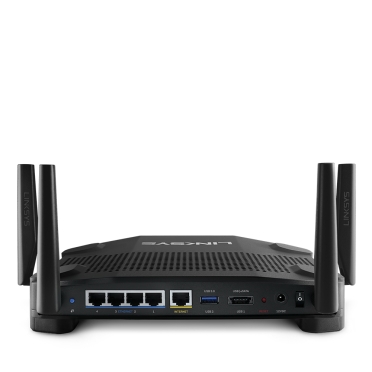 ระบบเครือข่าย LAN ไร้สาย (Wireless LAN)
ระบบเครื่อข่าย LAN ไร้สาย (WLAN) เป็นการเชื่อมต่อคอมพิวเตอร์ที่ไม่จำเป็นต้องใช้สายเคเบิล เหมาะสำหรับการติดตั้งในสถานที่ที่ไม่สะดวกในการเดินสาย หรือในสถานที่ที่ต้องการความสวยงาม หรือมีผู้ใช้งานหนาแน่น
อุปกรณ์ปล่อยสัญญาณเครือข่ายไร้สายจะเรียกว่า “Access Point”
ปัจจุบันใช้ 2 ย่านความถี่คือ 2.4 และ 5 GHz
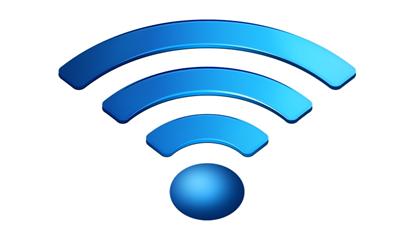 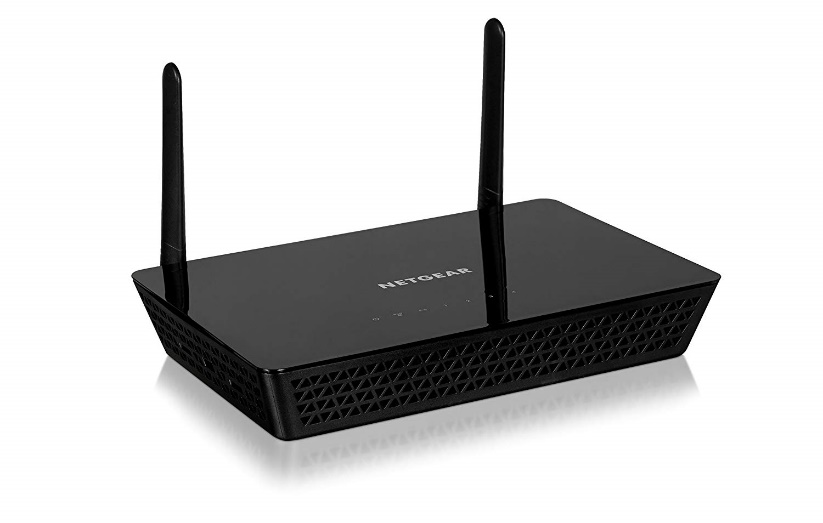 Internet
เป็นเครือข่ายสาธารณะที่ใหญ่ที่สุด ที่ทุกคนสามารถใช้งานได้
มีจำนวนโฮสต์เชื่อมต่ออยู่มากมายหลายล้านโฮสต์ มีเครือข่ายหลายล้านเครือข่ายเชื่อมโยงเข้าด้วยกัน            มีคอมพิวเตอร์หลากหลายระดับ หลายประเภท และมีโทโพโลยีมากมาย
จึงต้องมีโปรโตคอล TCP/IP         คอยควบคุมการสื่อสาร
ความเป็นมาของ Internet
เกิดขึ้นจากโครงการ Advanced Research Project Agency Network  (ARPANET) ในปี 1969 โดยกระทรวงกลาโหมของสหรัฐอเมริกา ซึ่งเป็นเครือข่ายที่ใช้งานด้านความมั่นคงในการปกป้องประเทศ
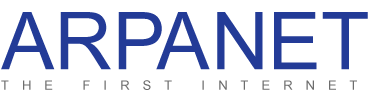 ARPANET
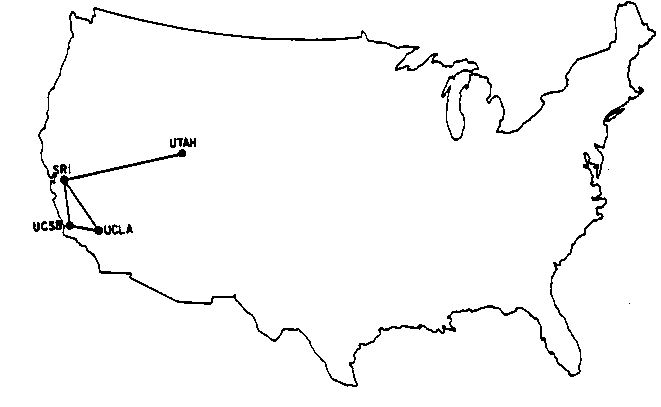 U.S.A.
University of California, Los Angeles (UCLA)
University of California, Santa Barbara (UCSB)
University of Utah (UTAH)
Stanford Research Institute (SRI)
ประโยชน์ของ Internet
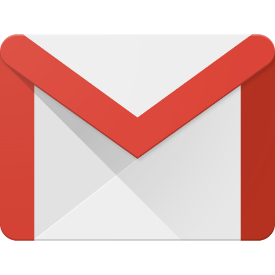 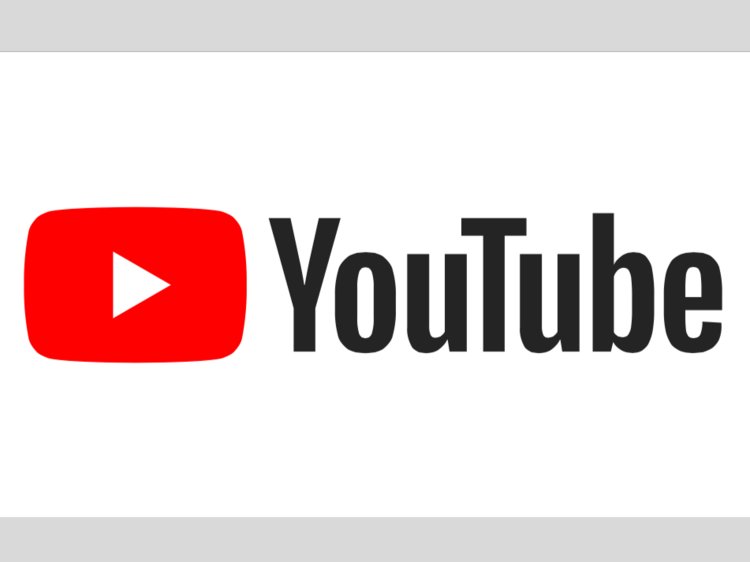 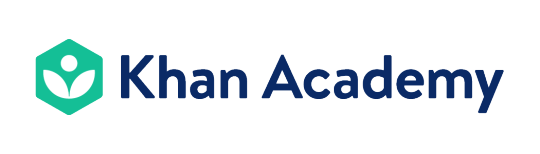 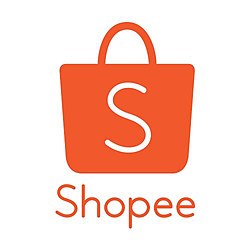 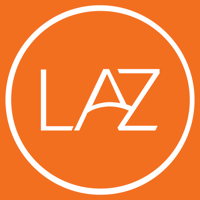 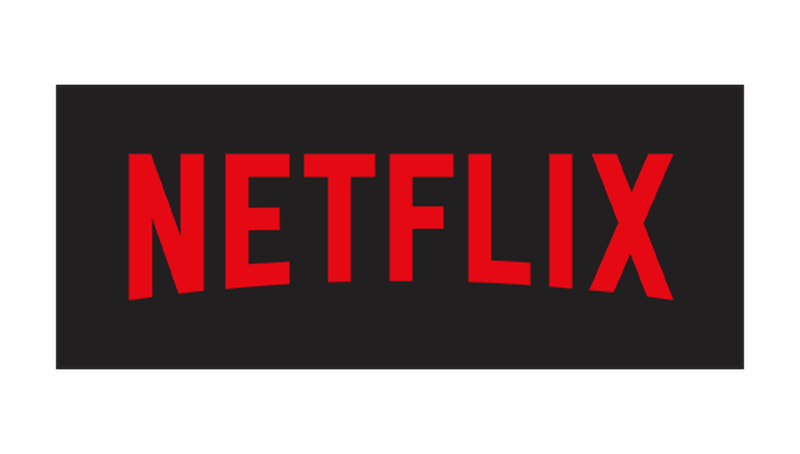 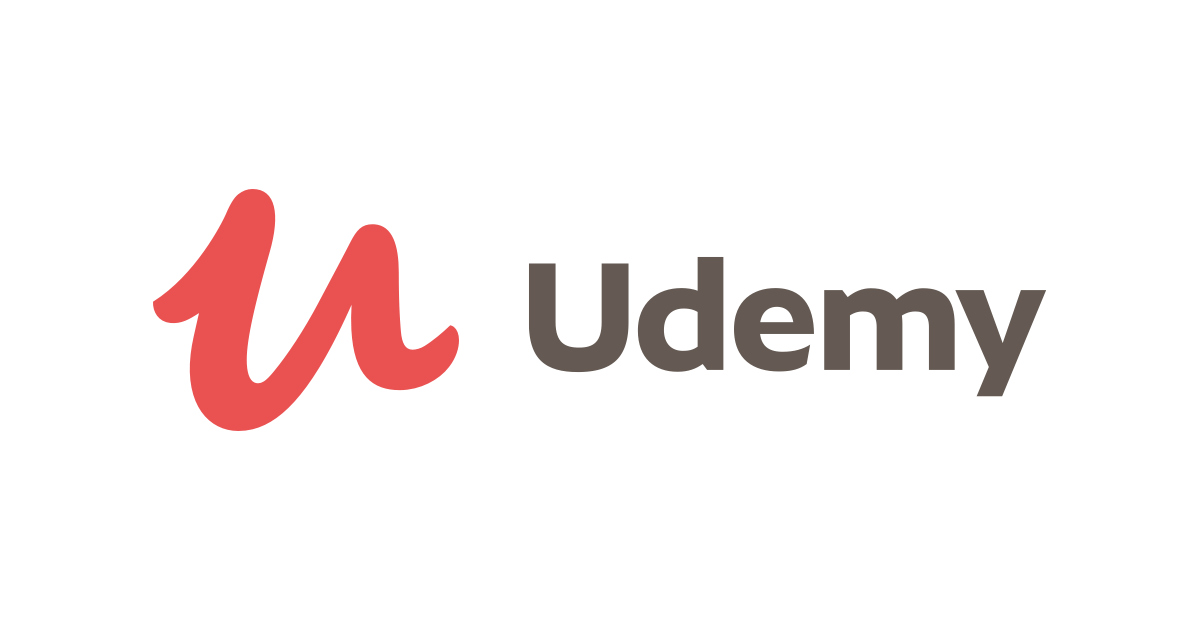 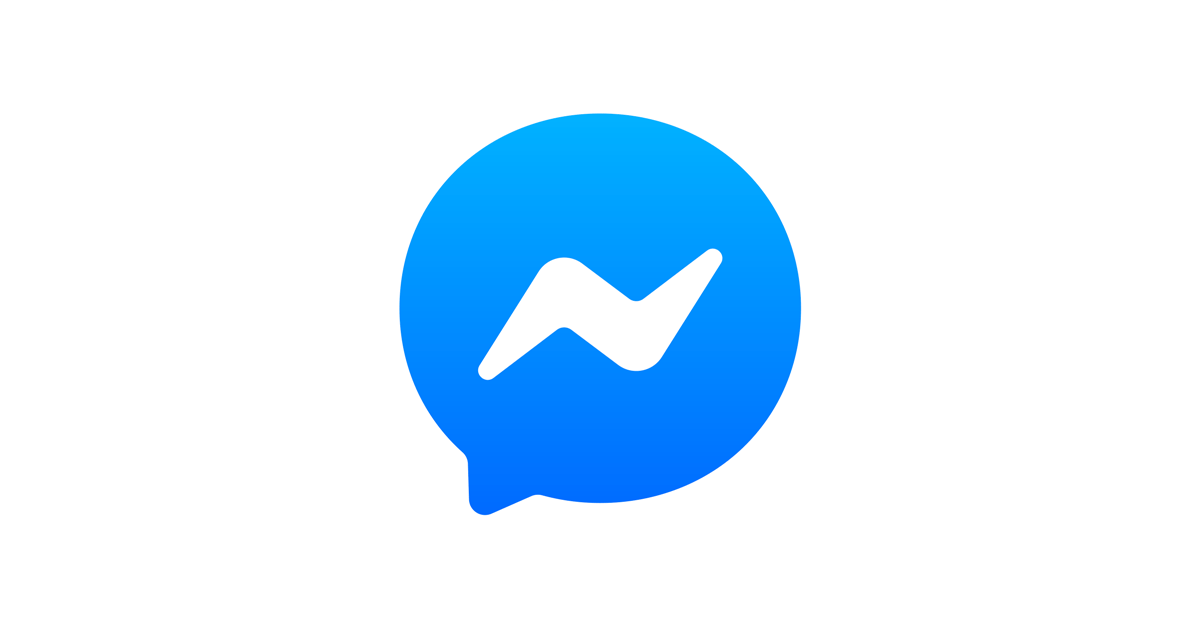 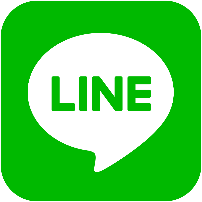 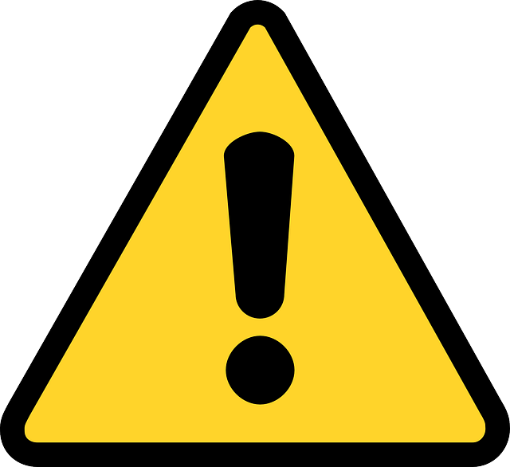 ข้อพึงระวังในการใช้อินเทอร์เน็ต
ตัวอย่างข่าวปลอม
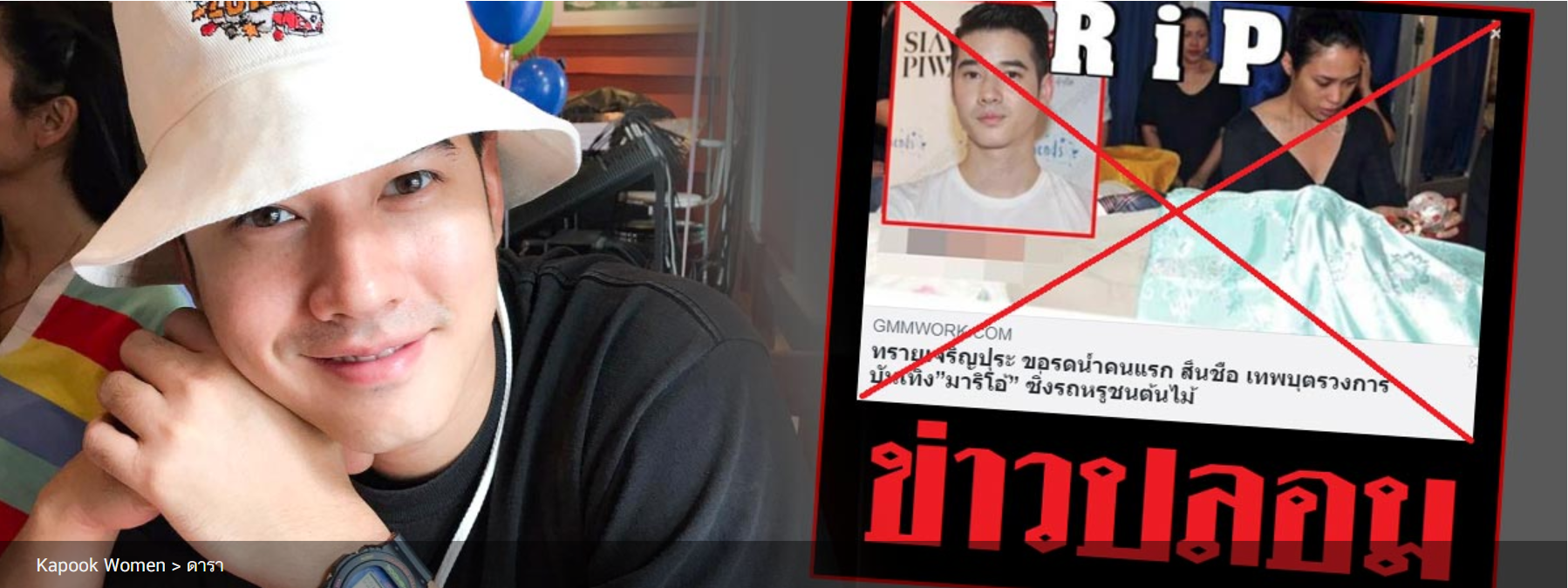 ตัวอย่างการสื่อสารแบบตรรกะวิบัติ
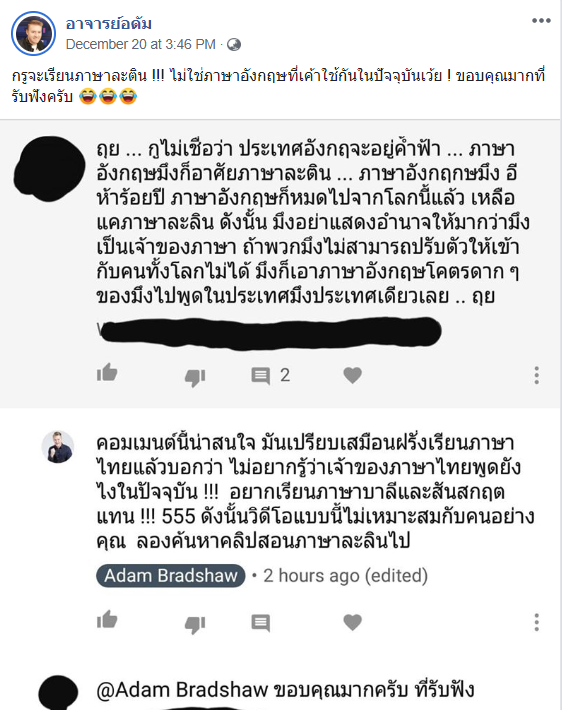 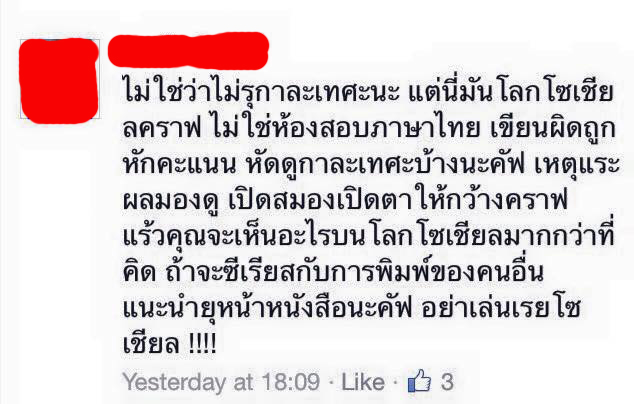 ตัวอย่างการแชร์ข่าวอย่างไม่มีวิจารณญาณ
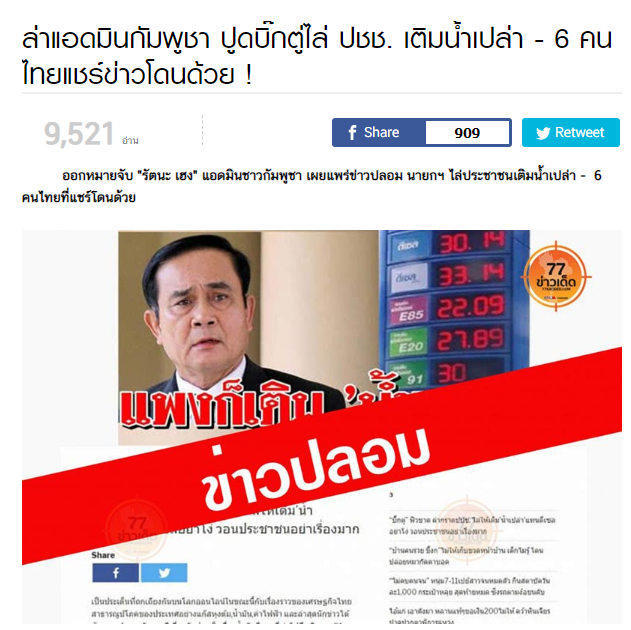 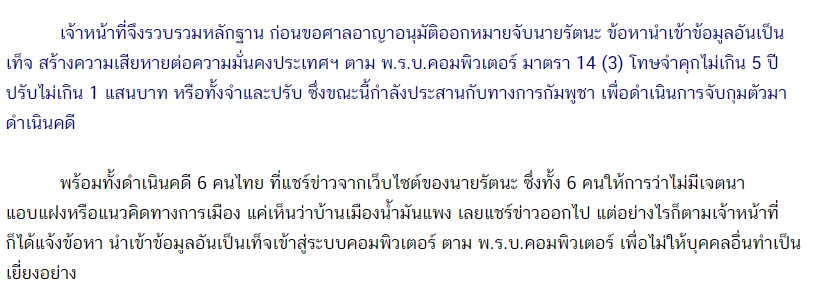